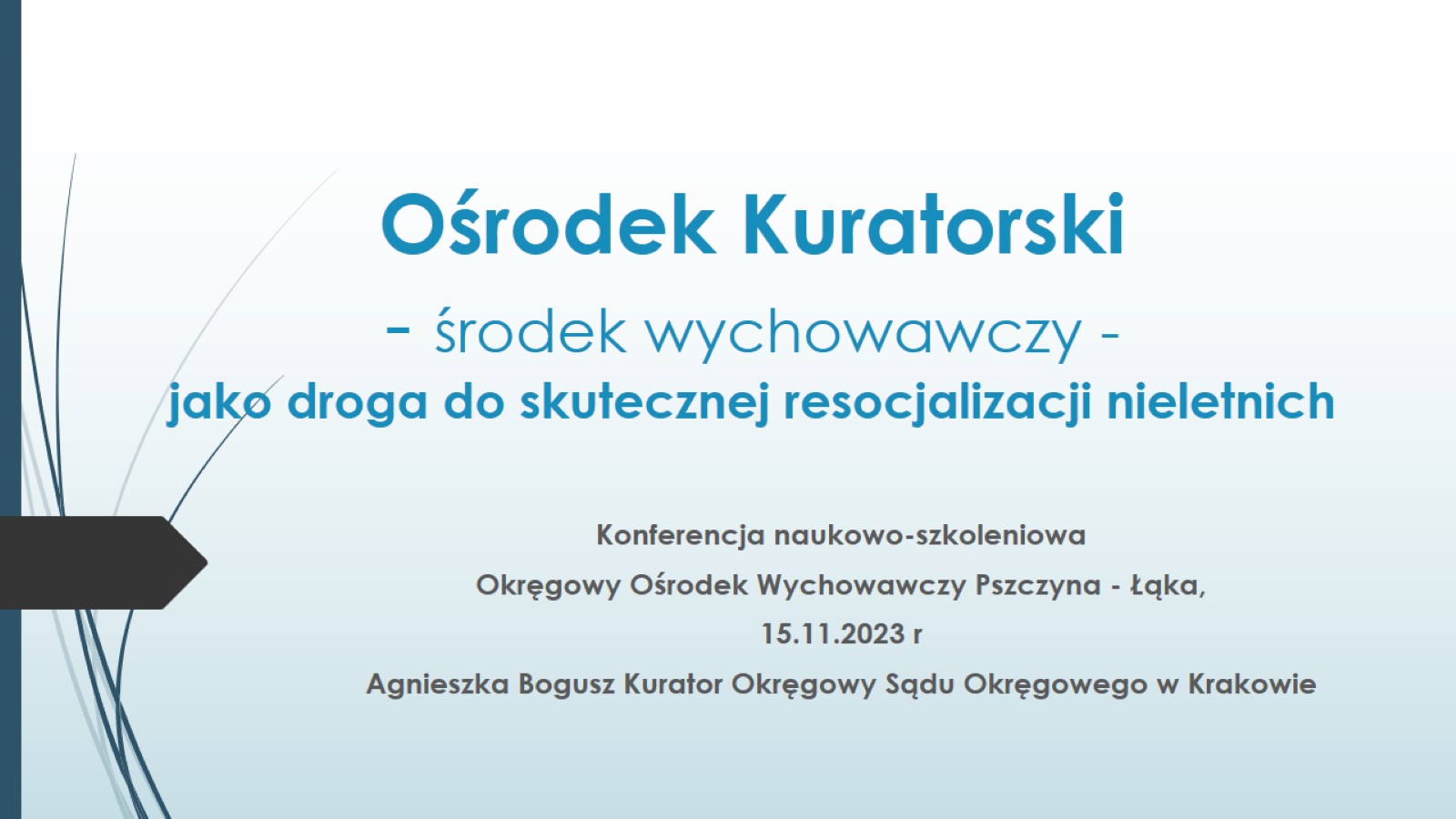 Ośrodek Kuratorski- środek wychowawczy -jako droga do skutecznej resocjalizacji nieletnich
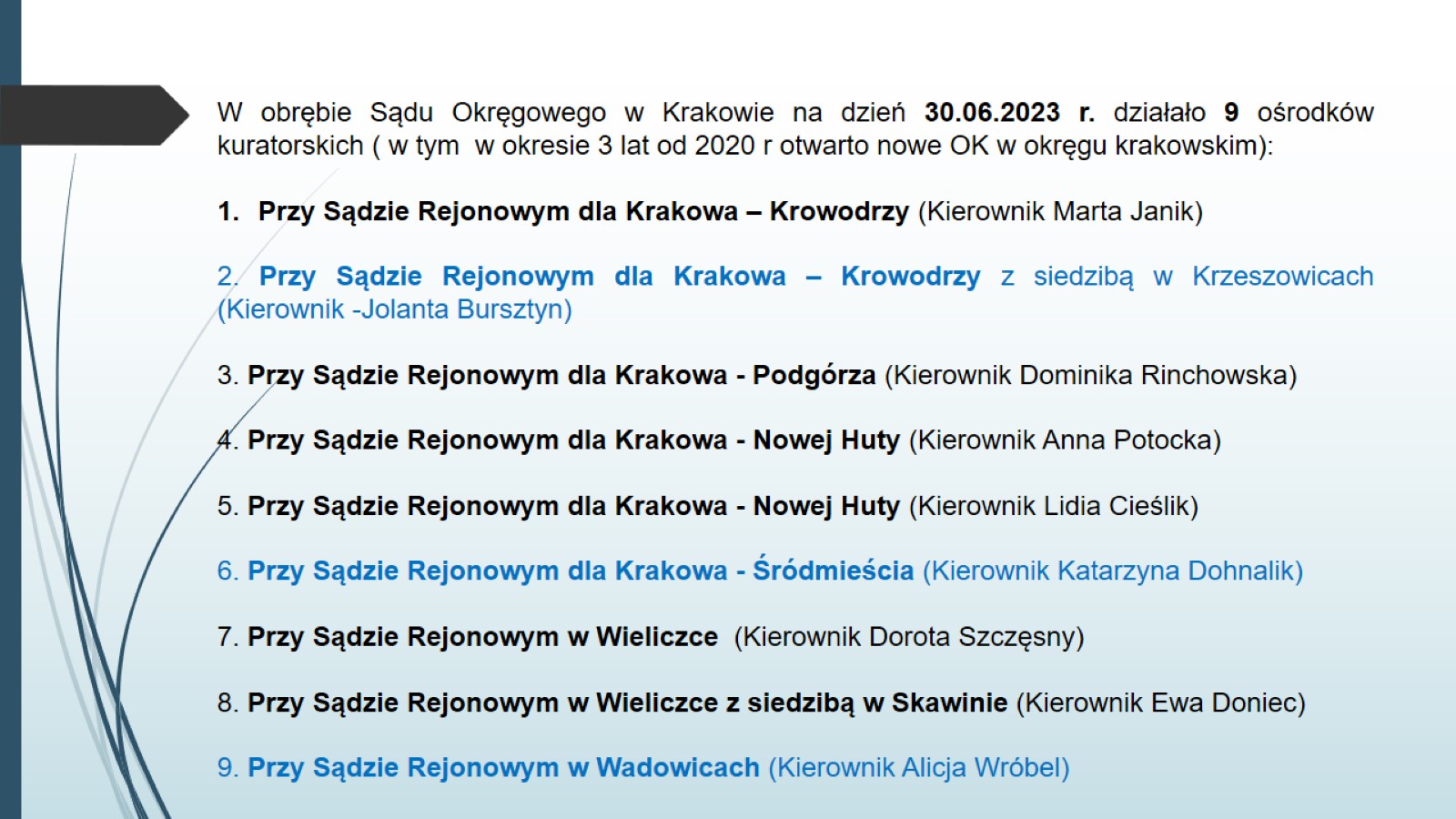 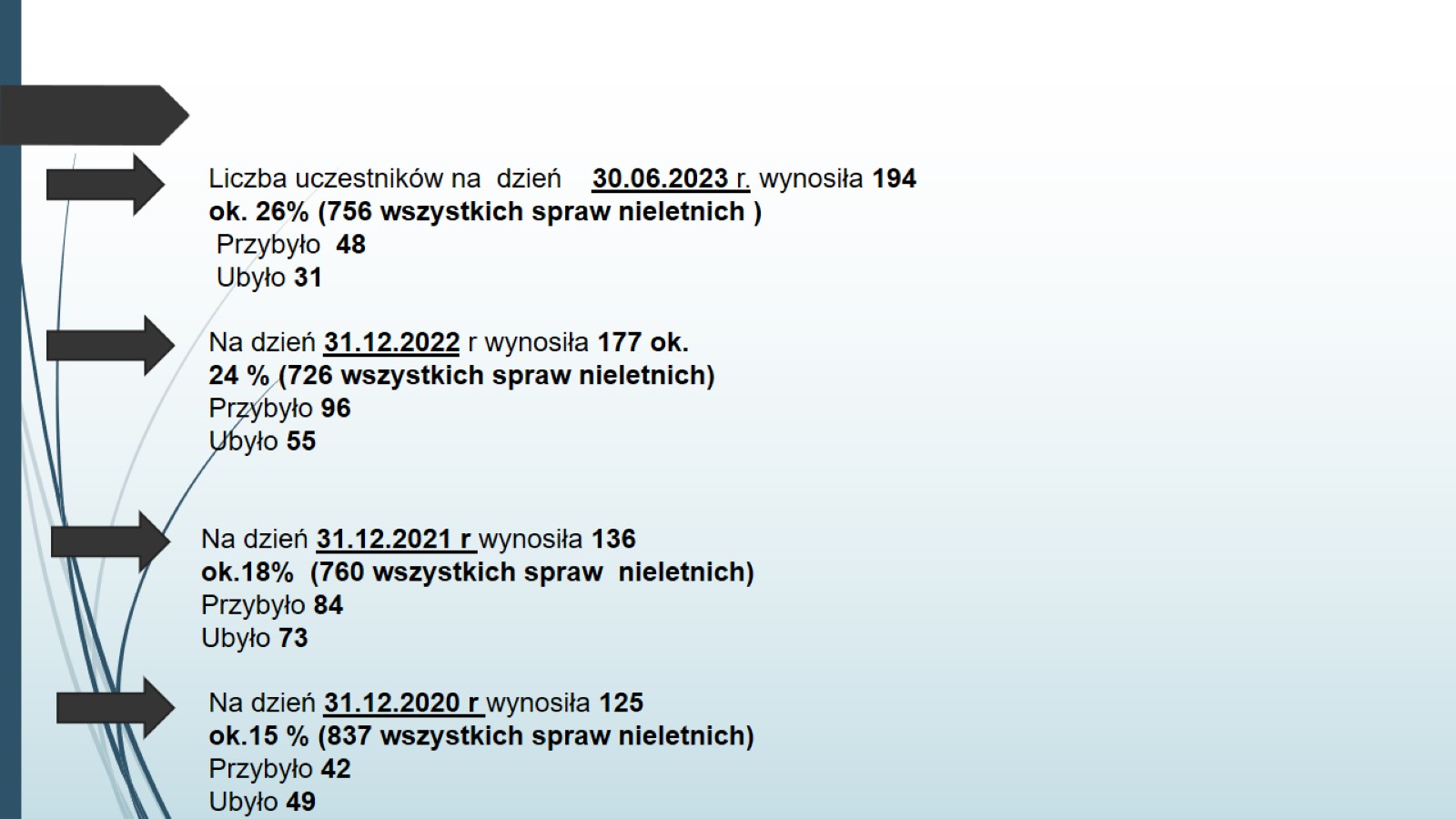 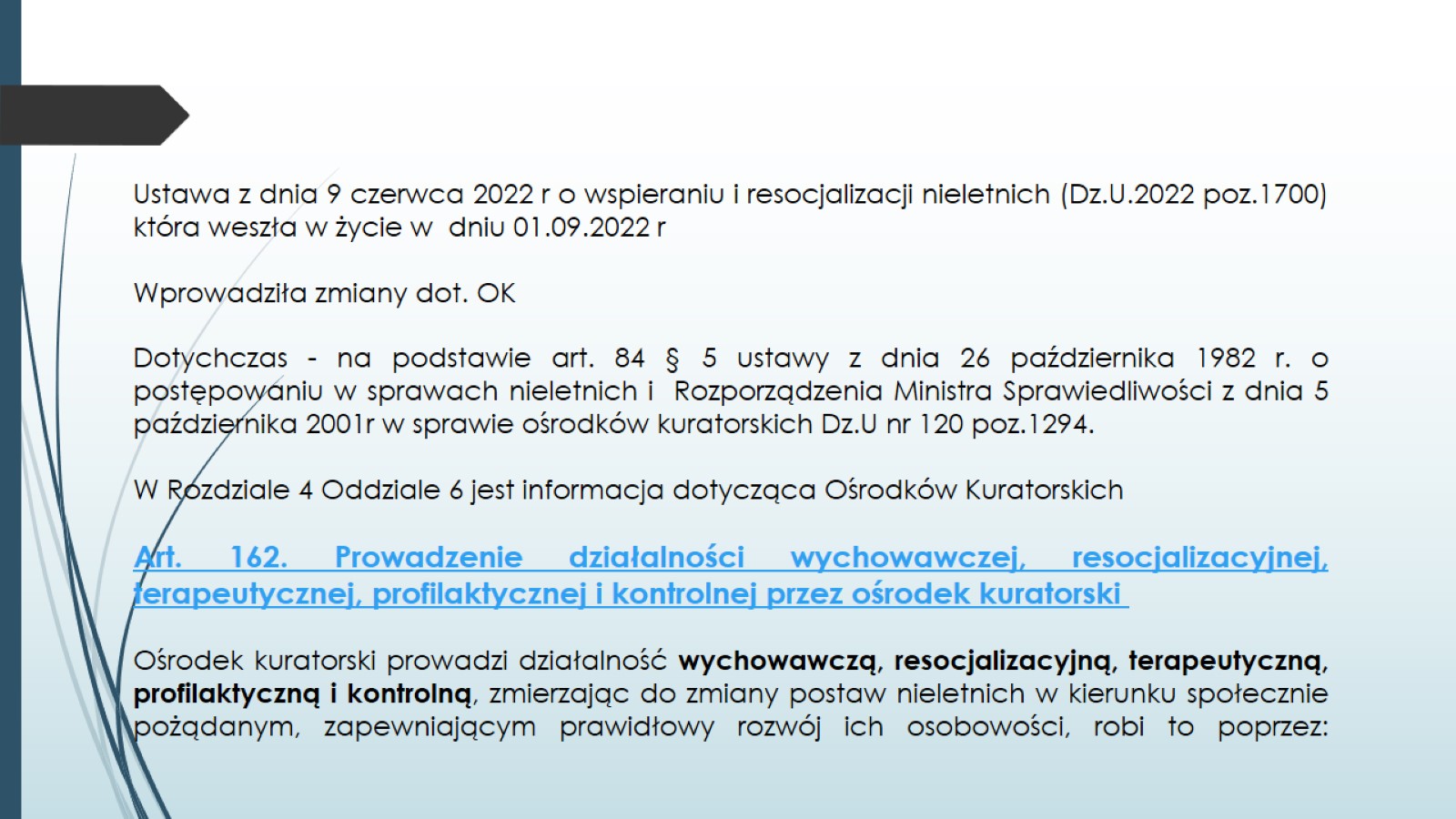 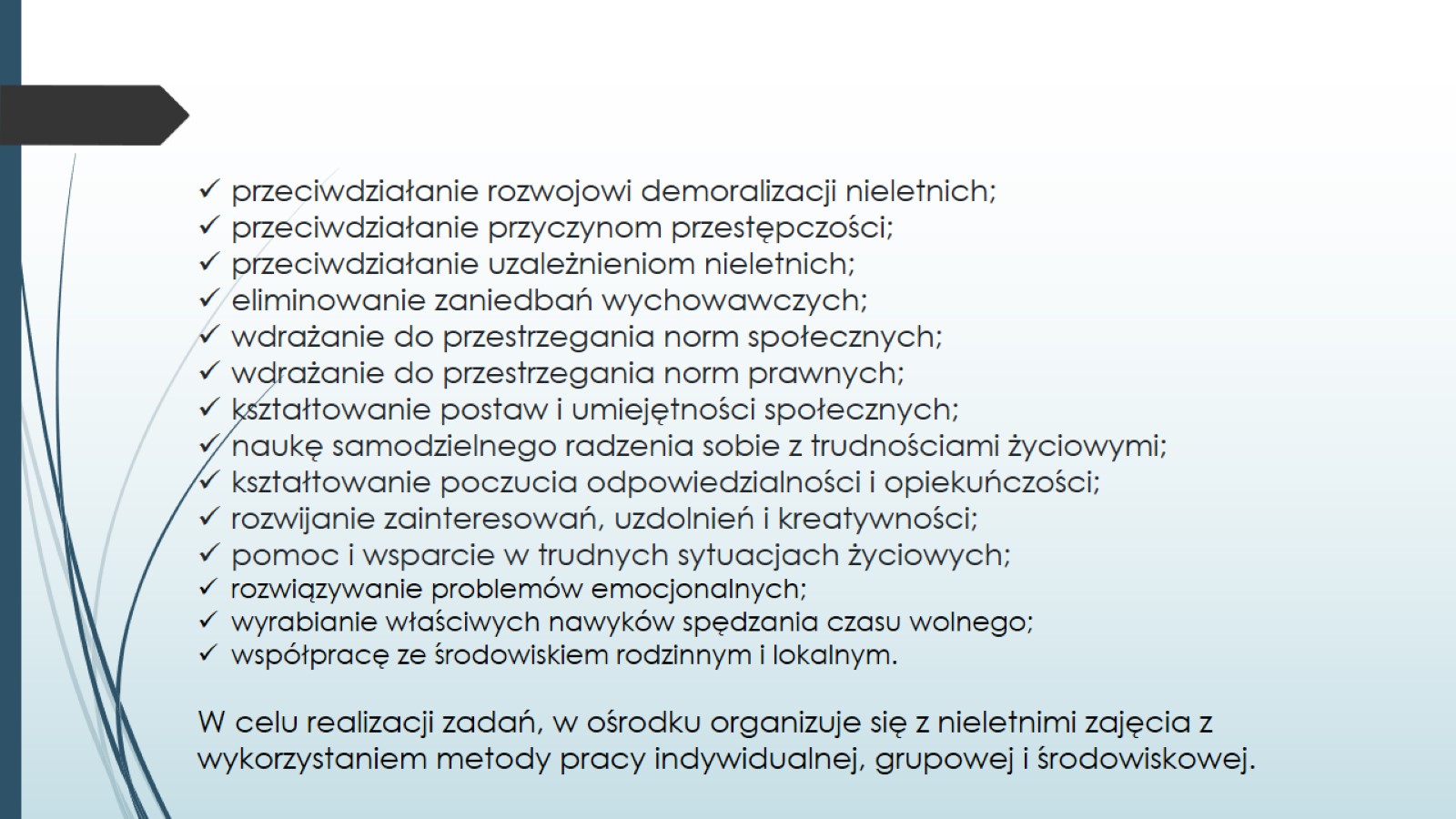 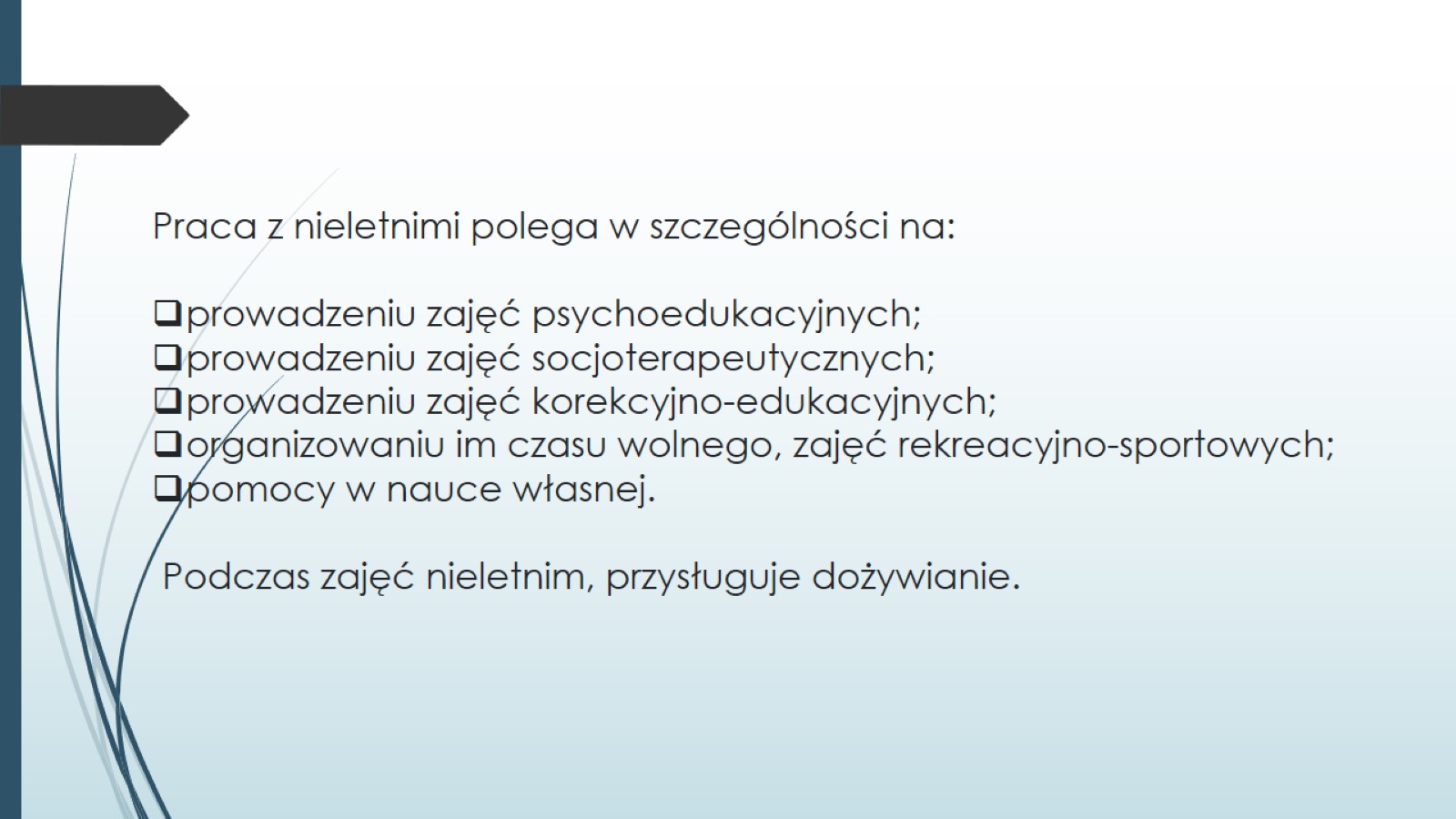 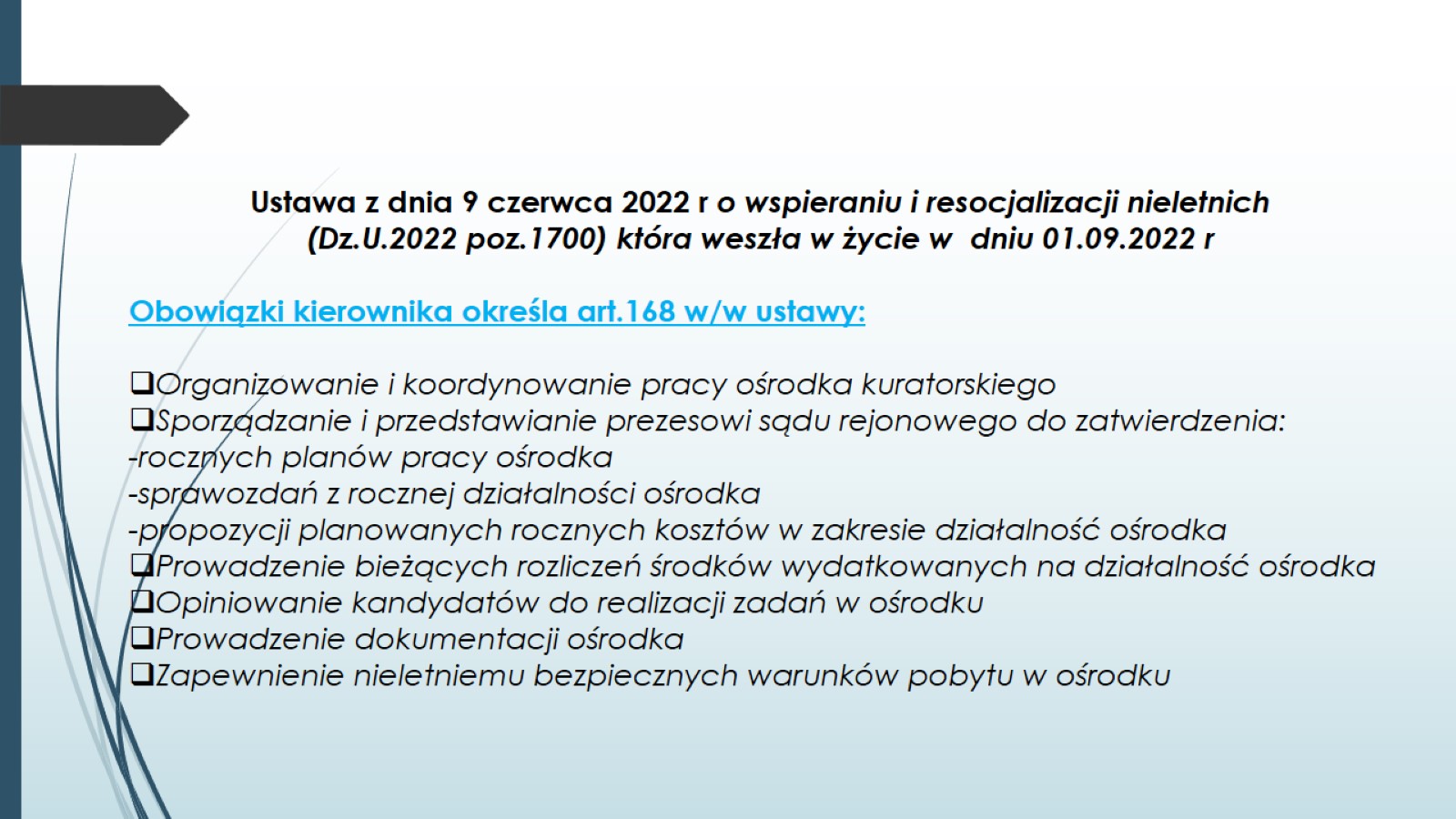 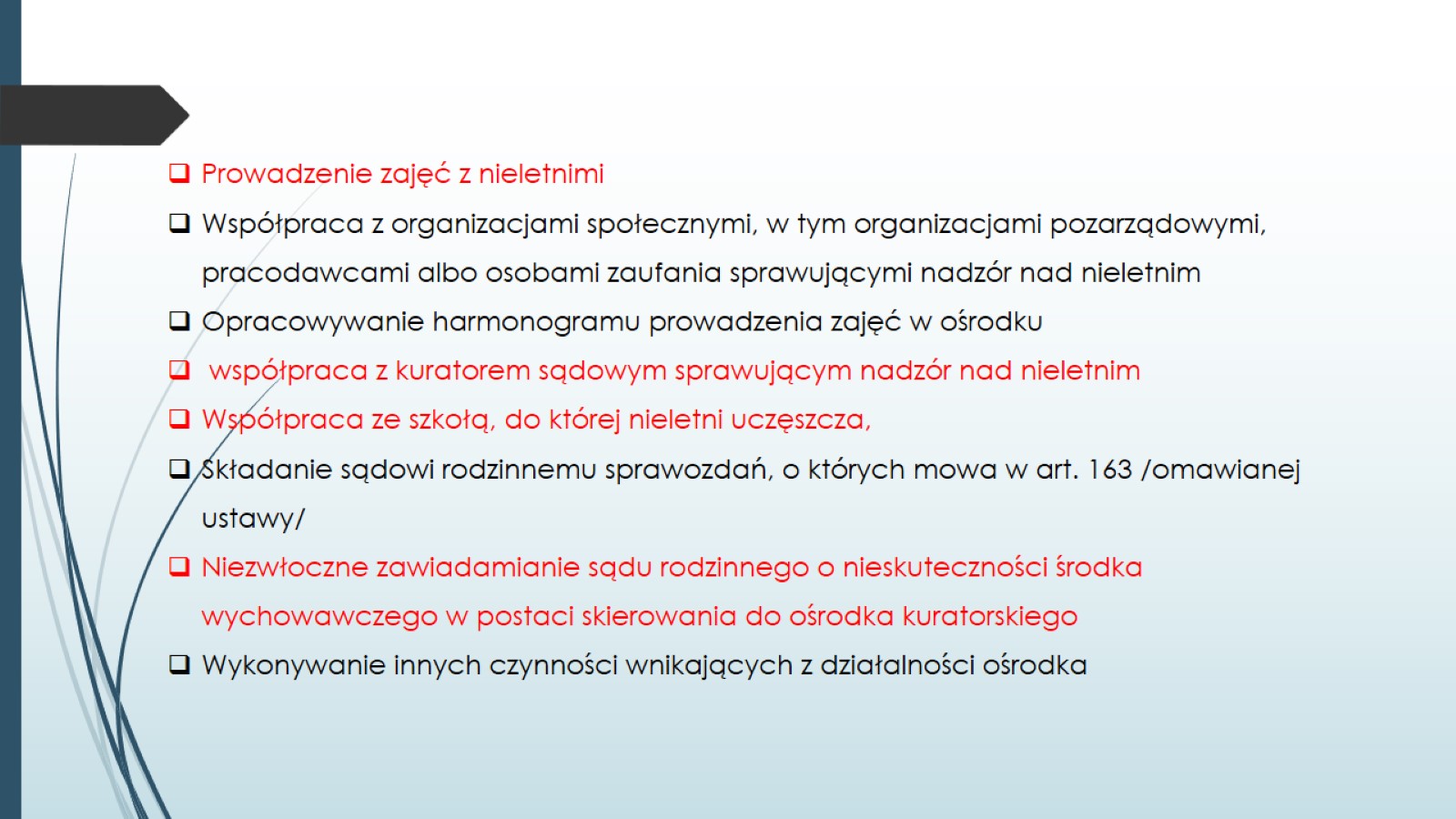 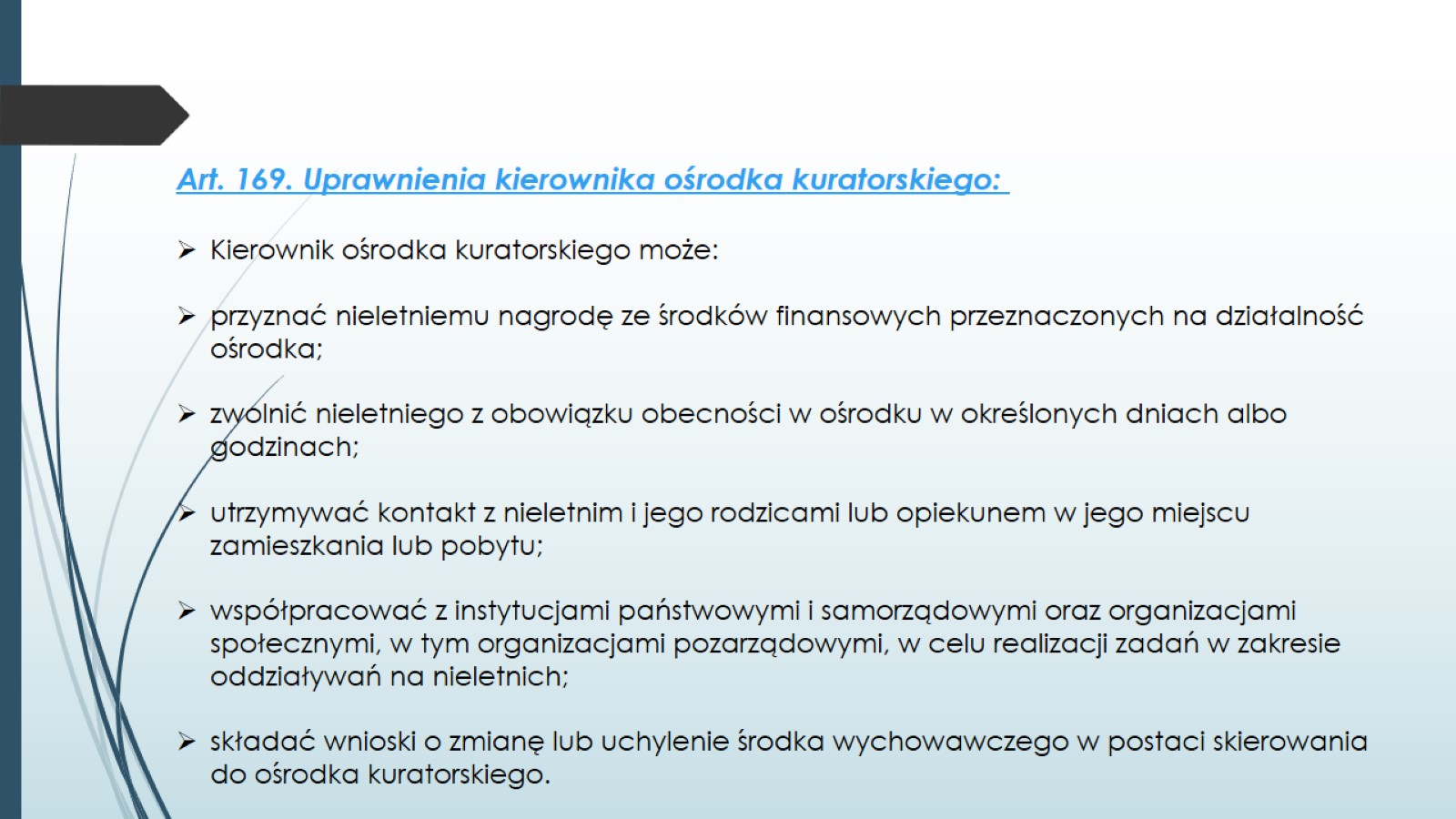 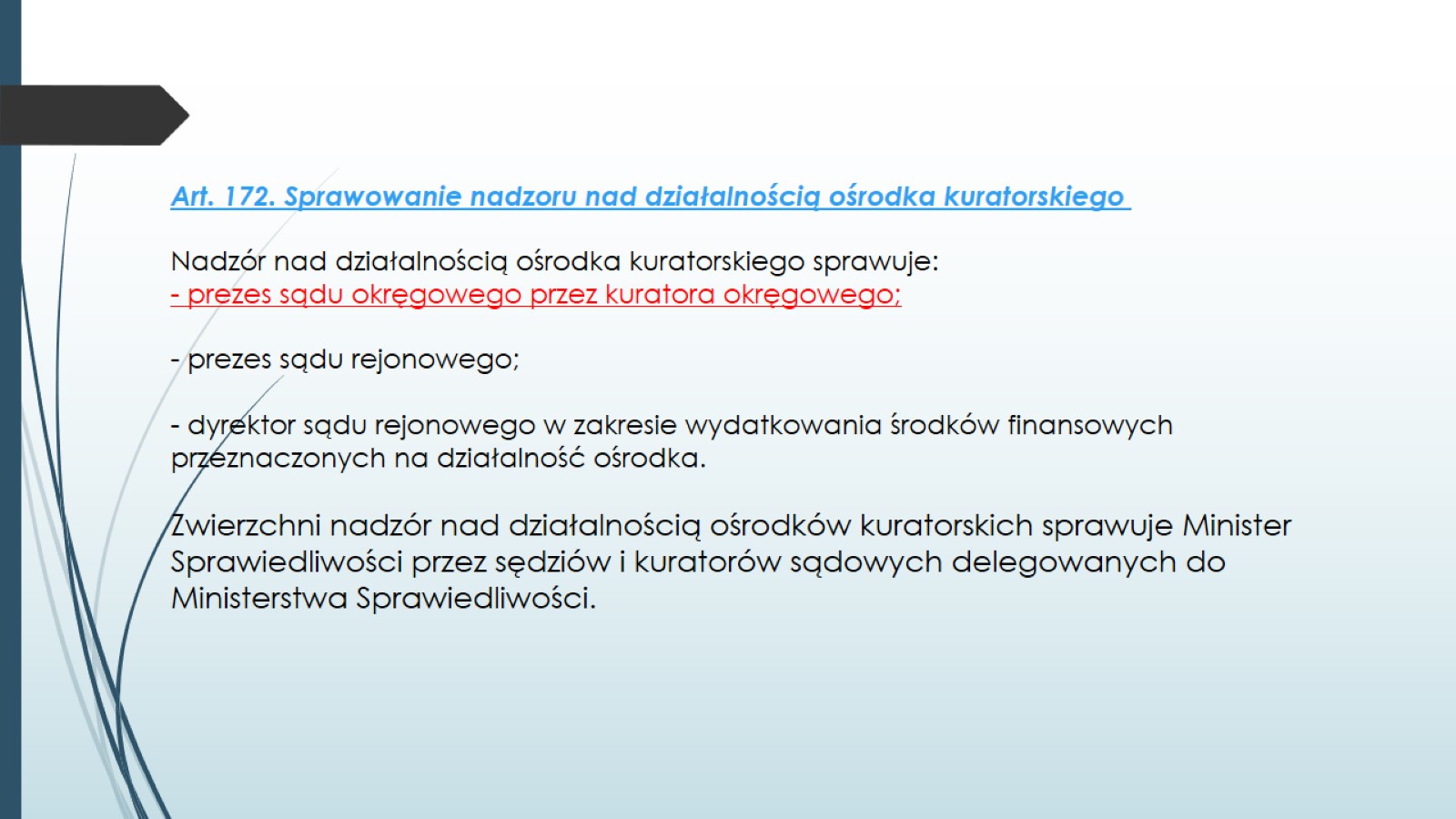 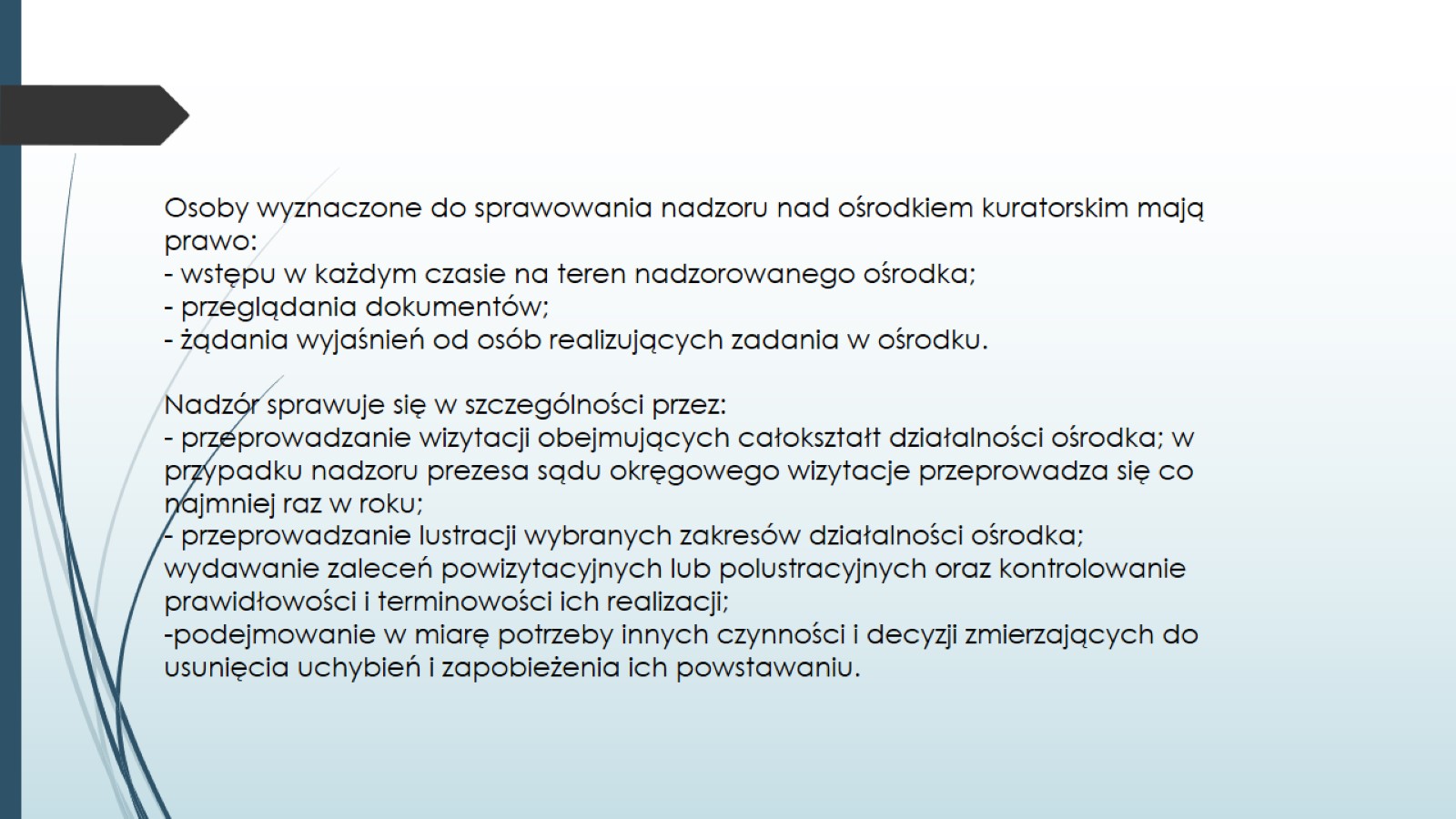 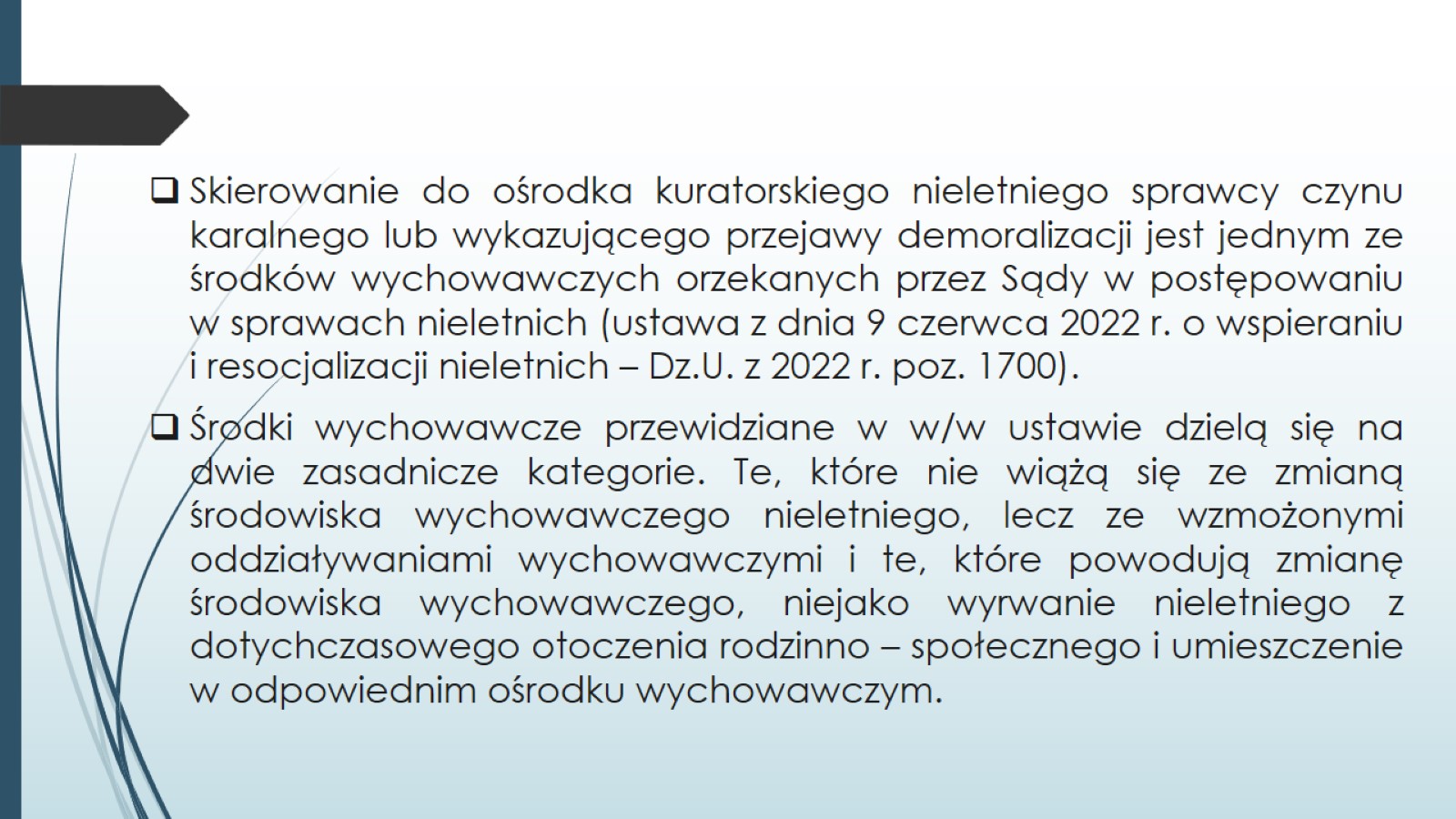 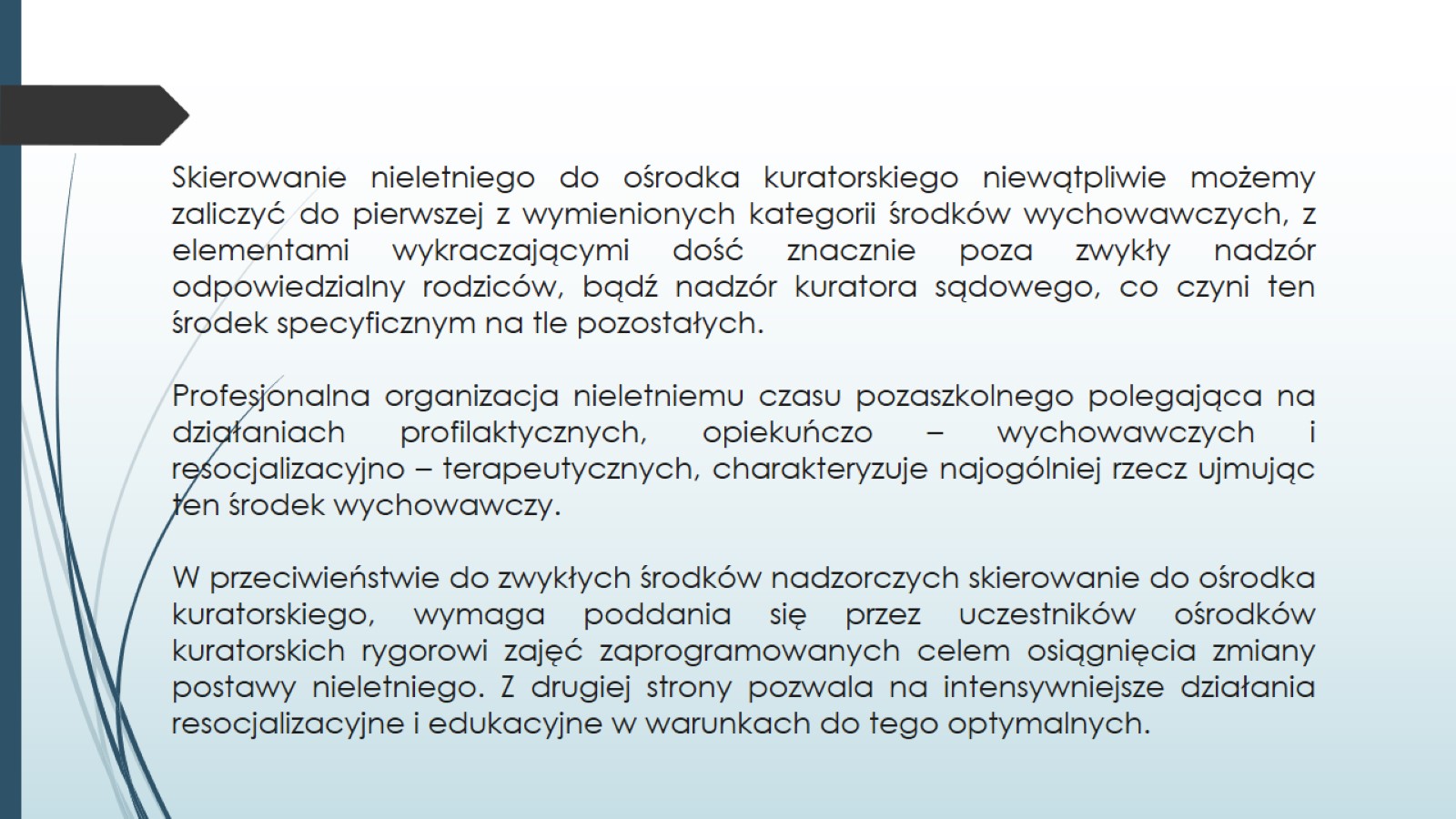 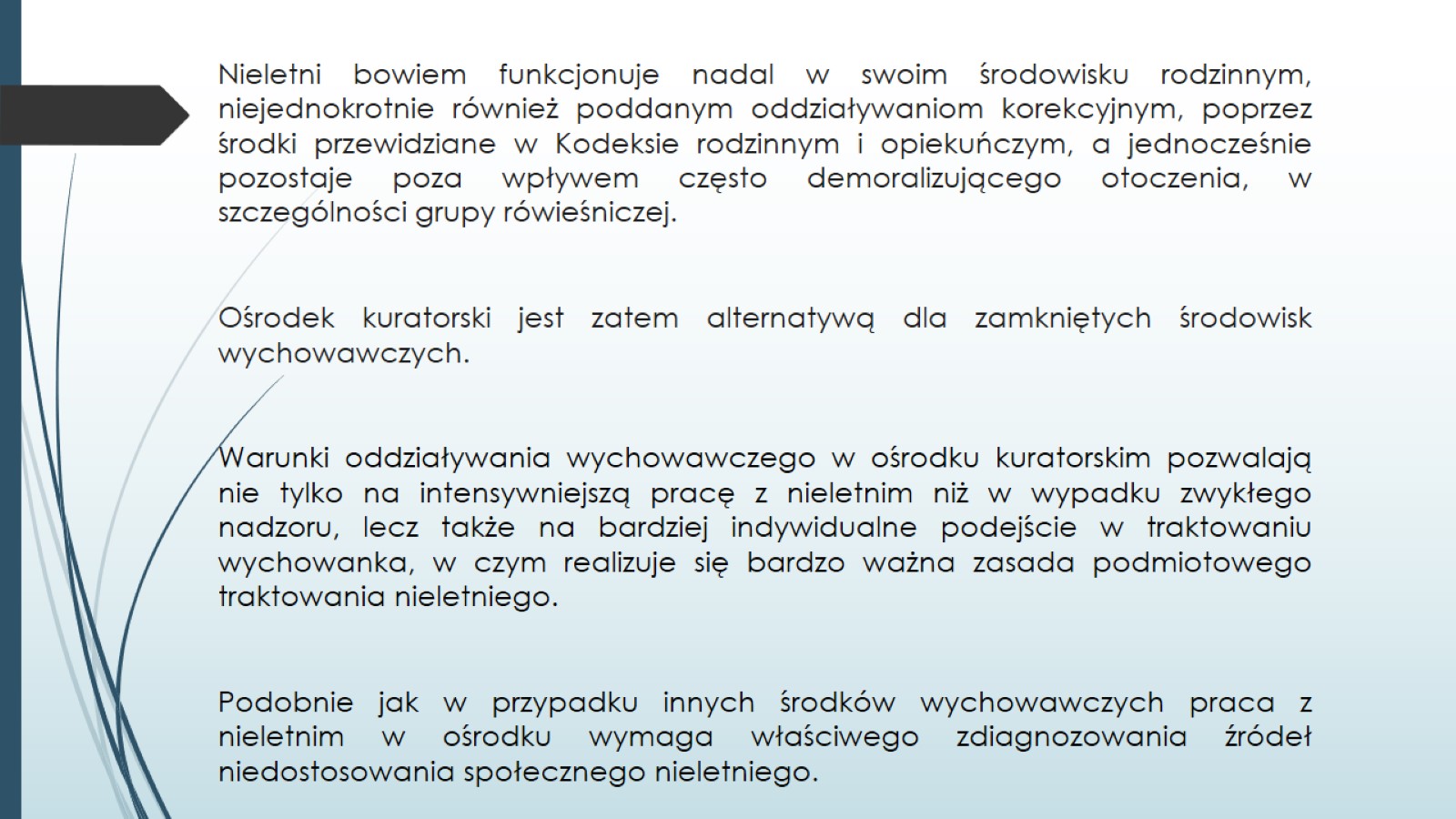 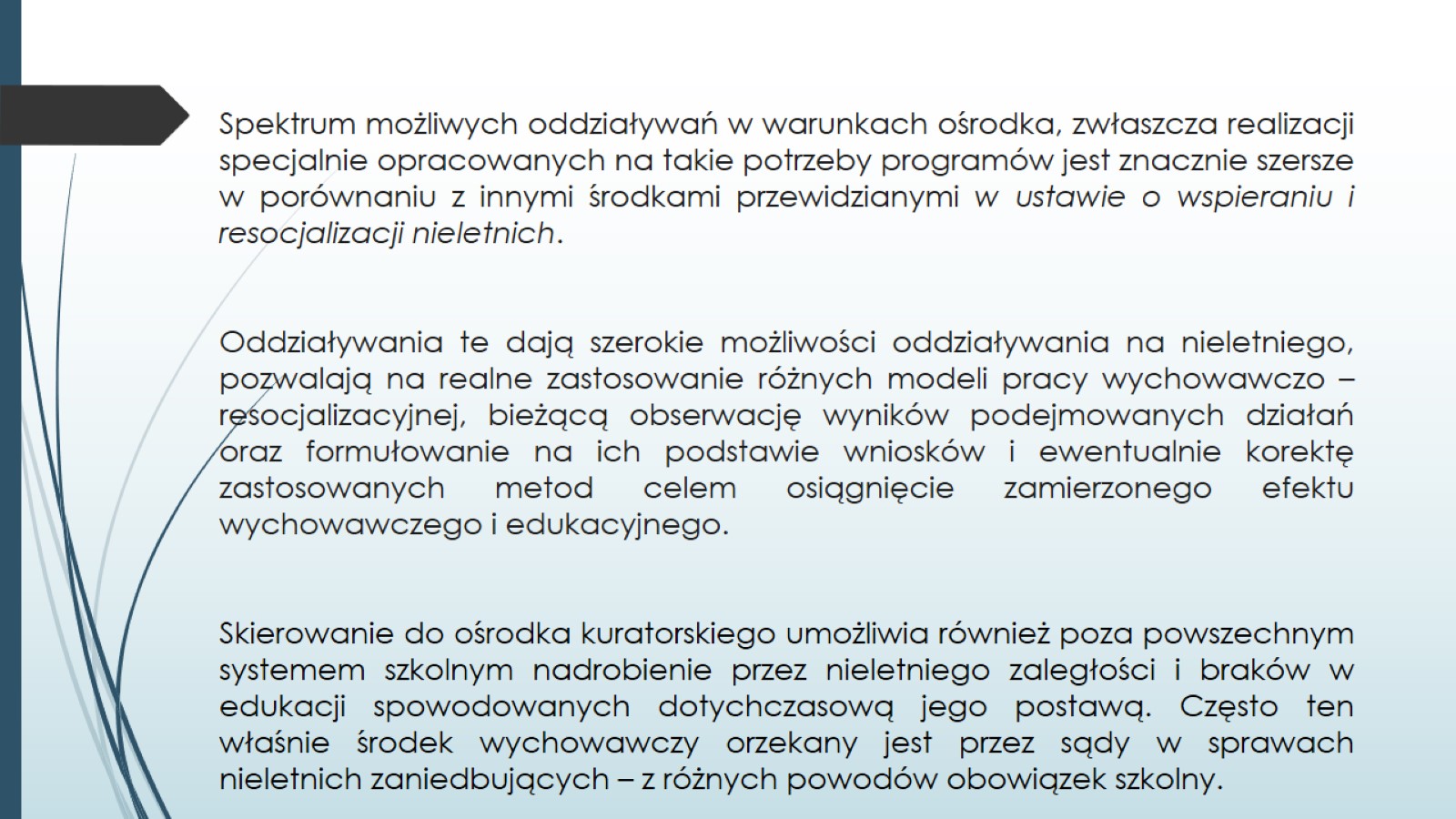 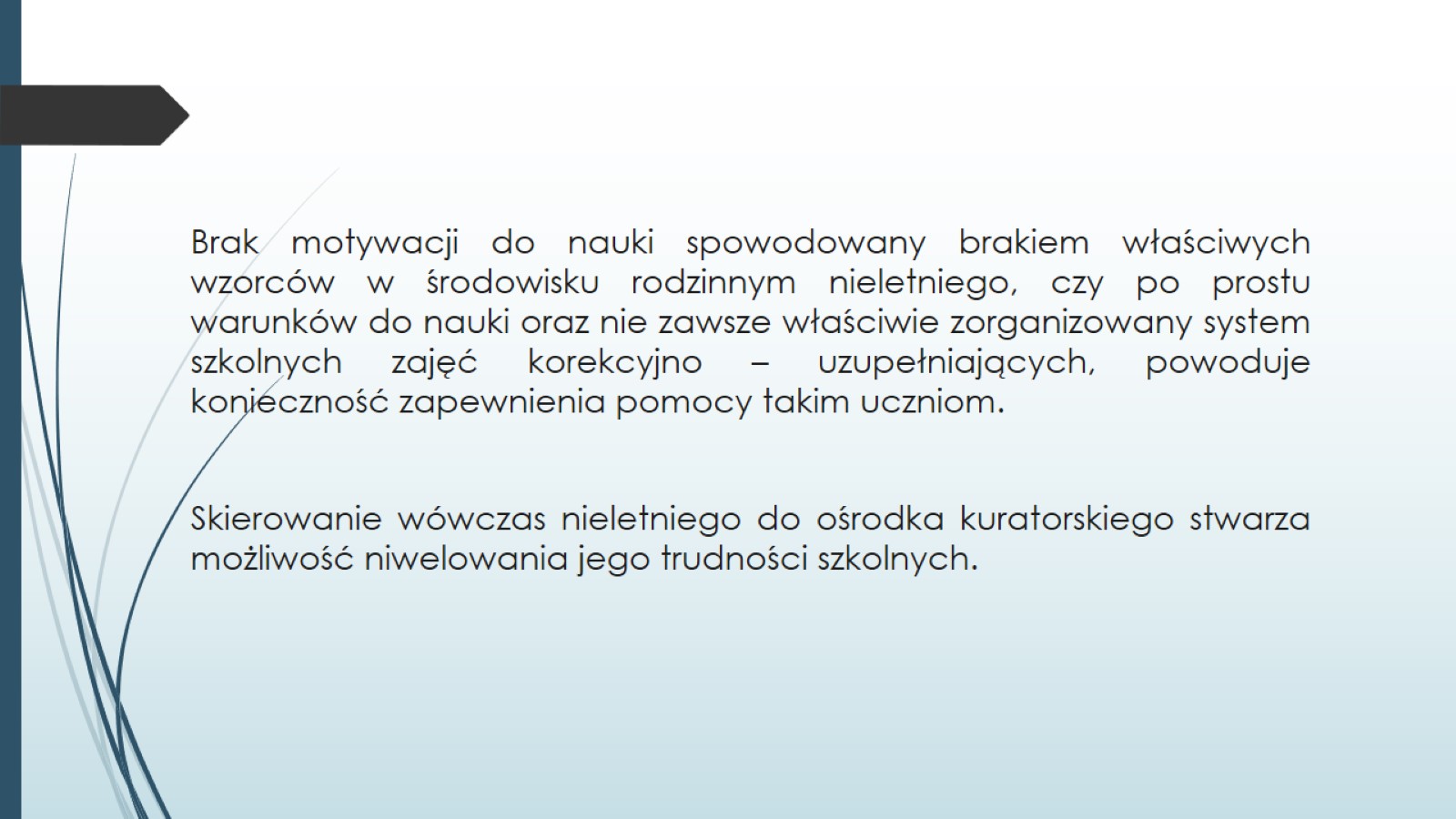 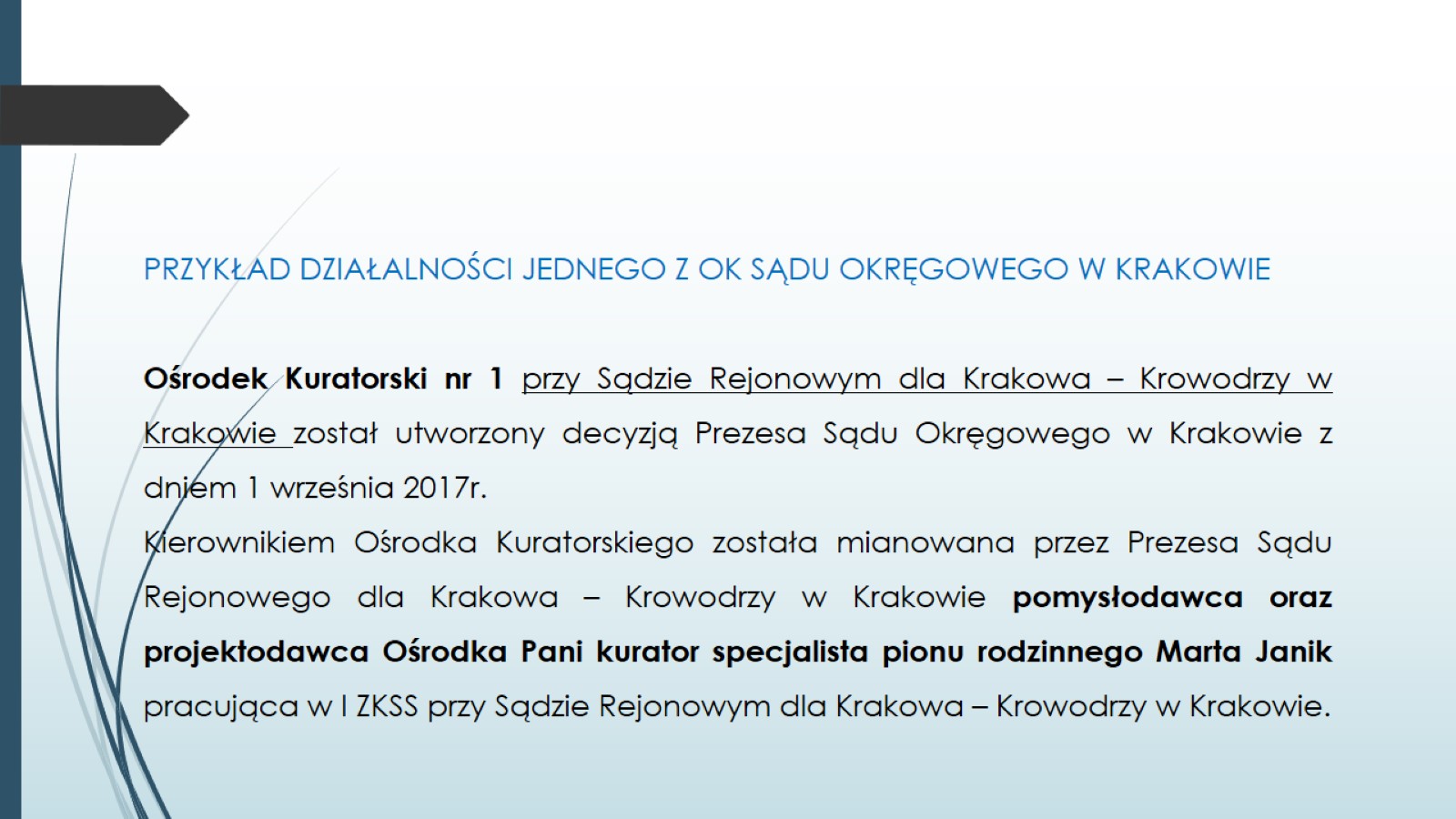 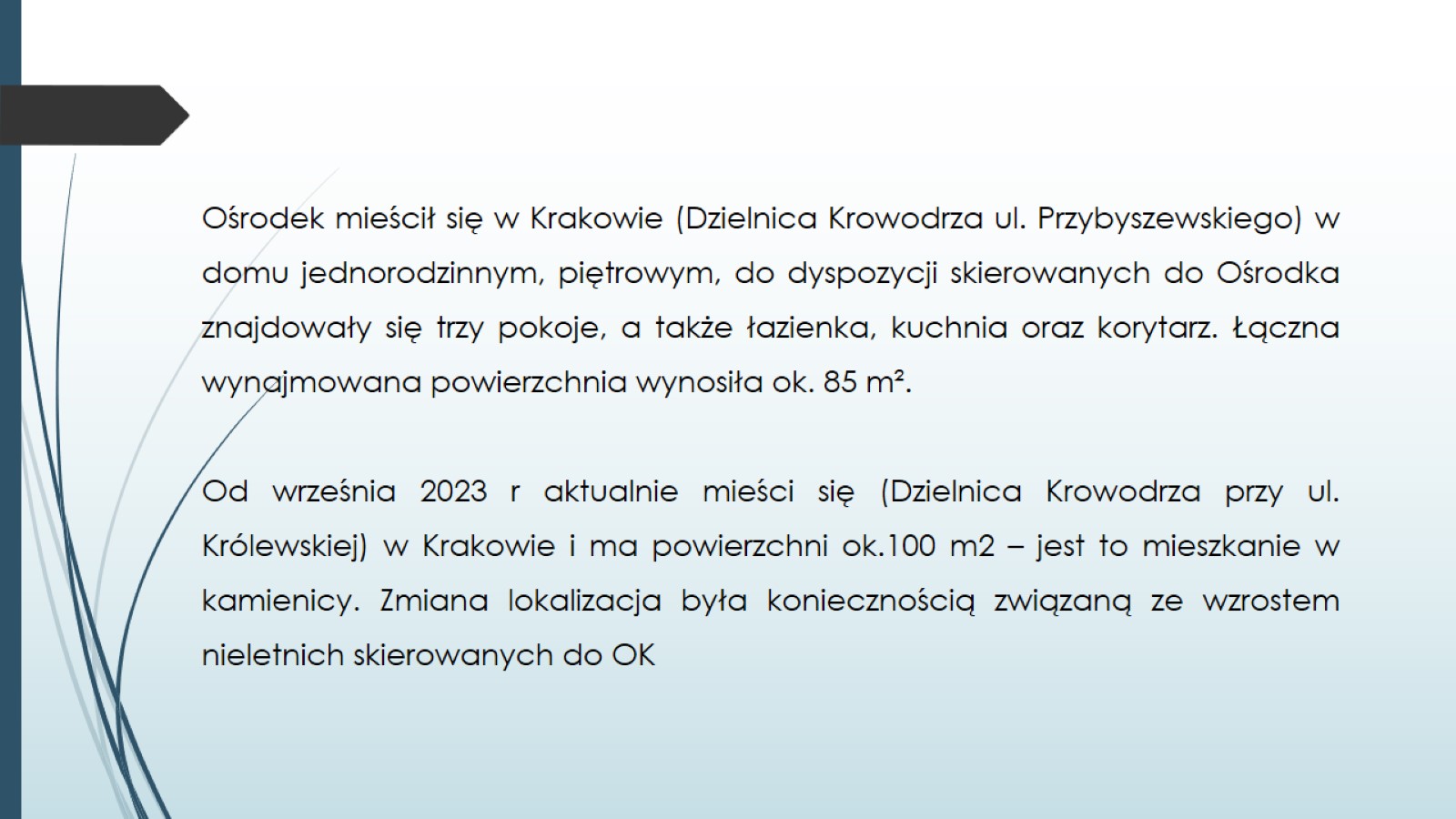 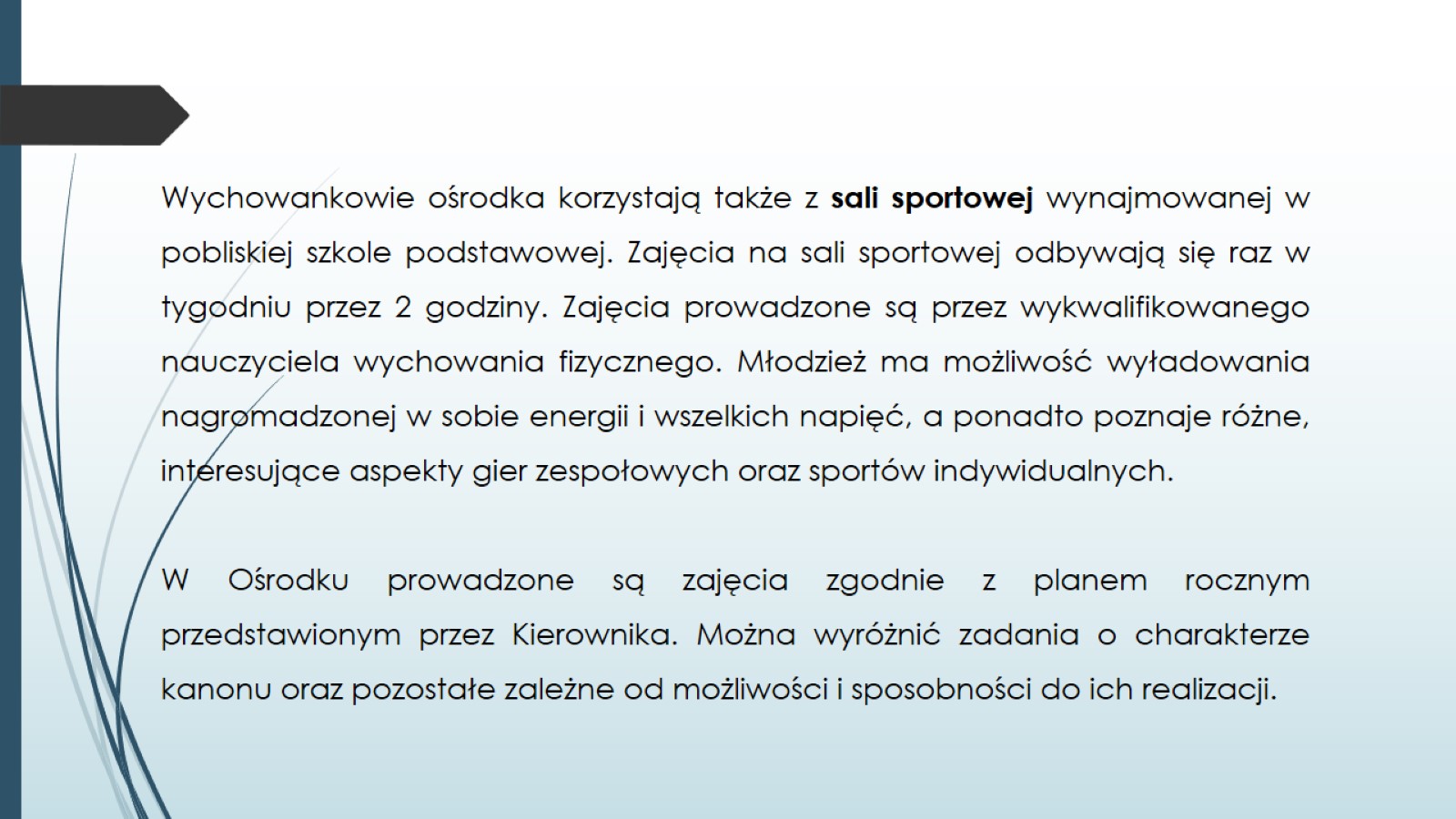 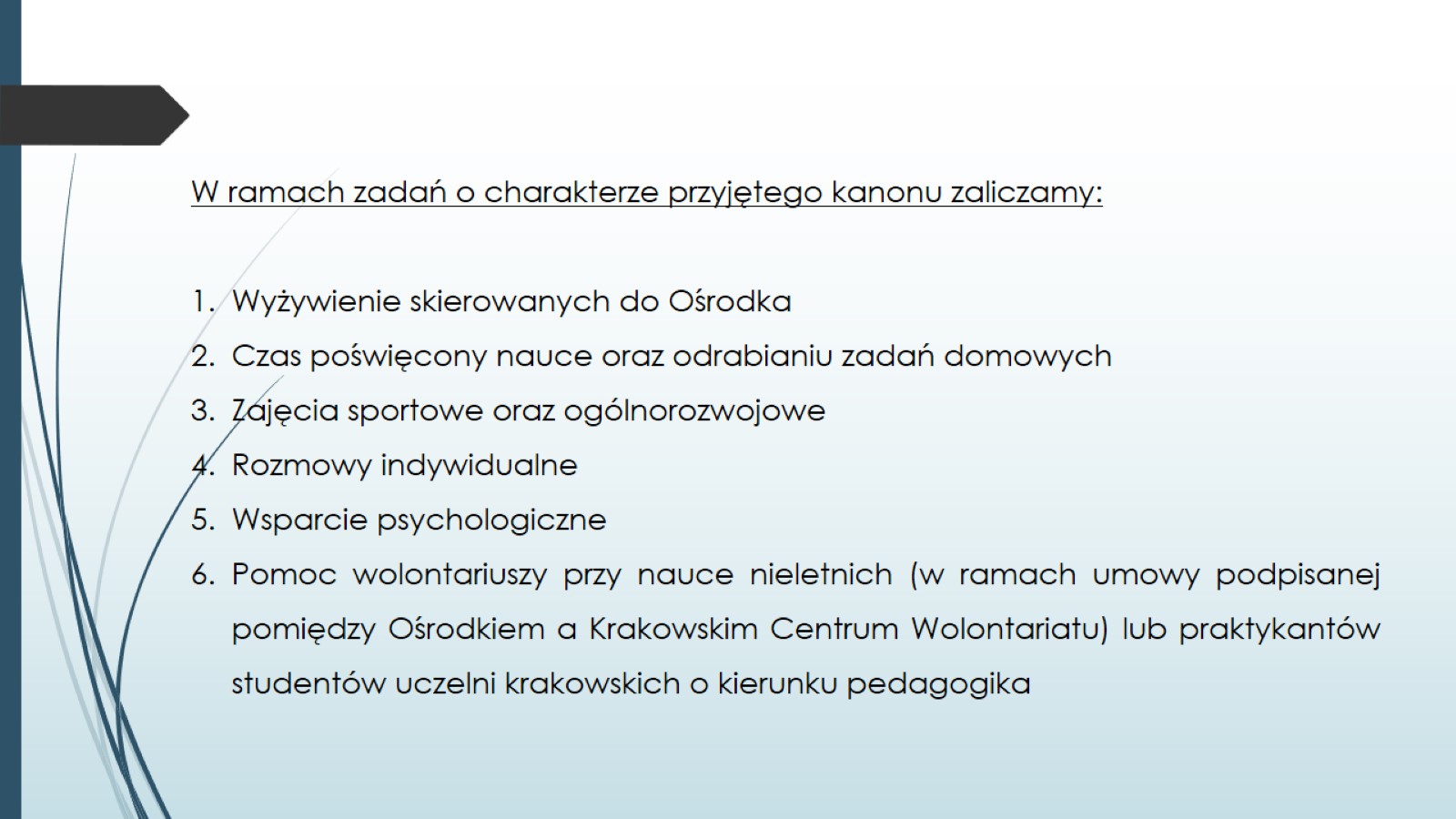 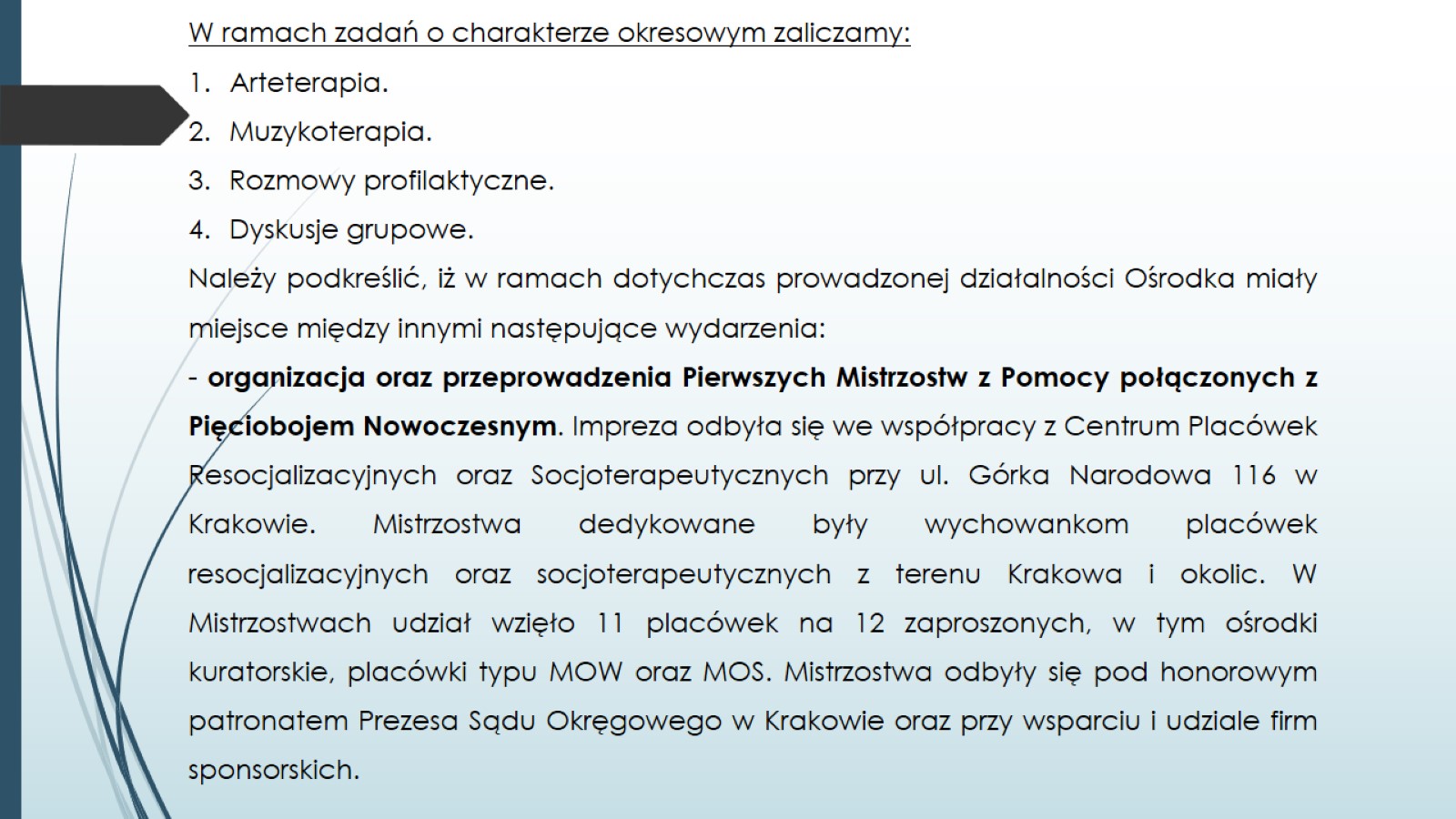 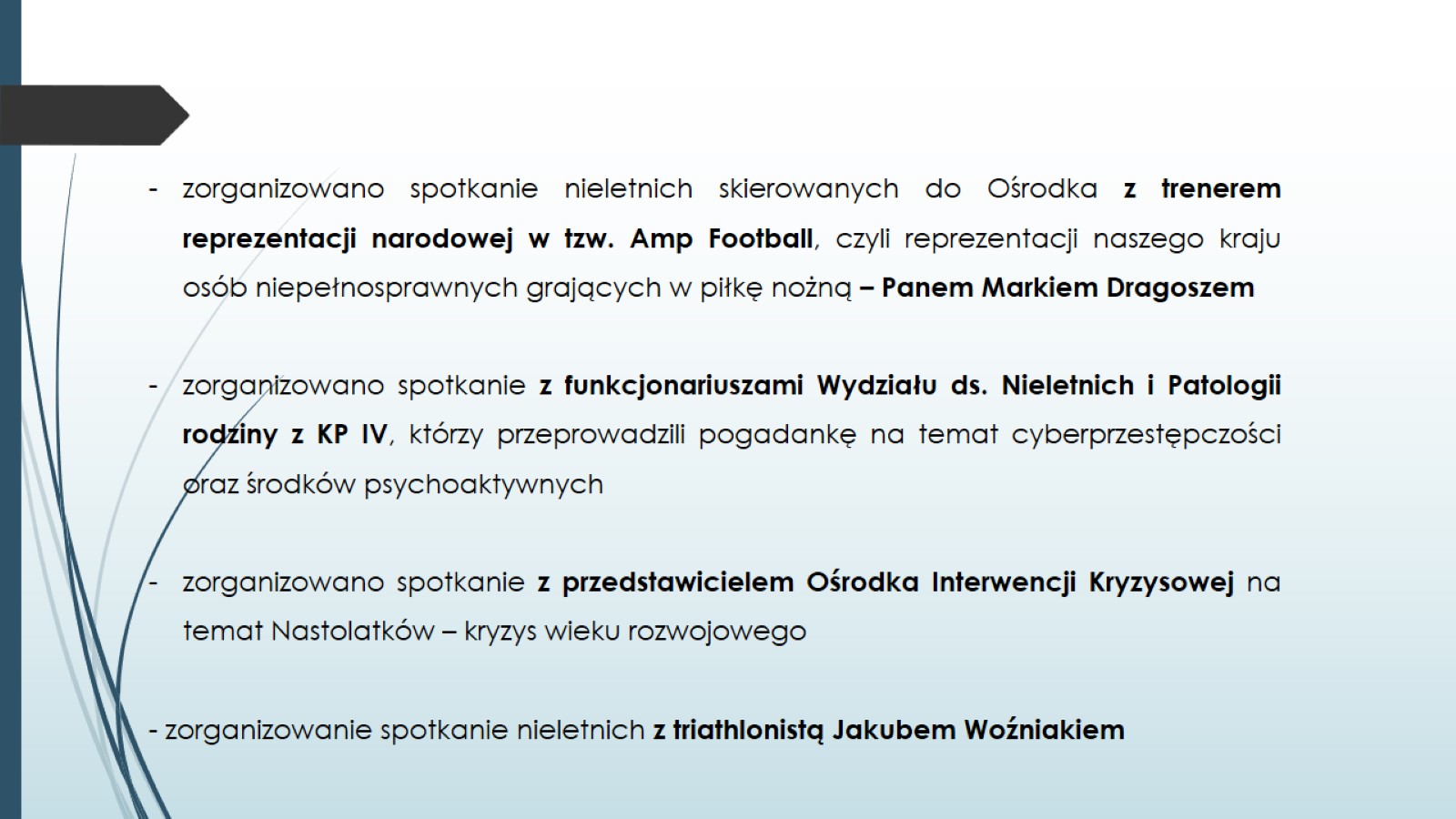 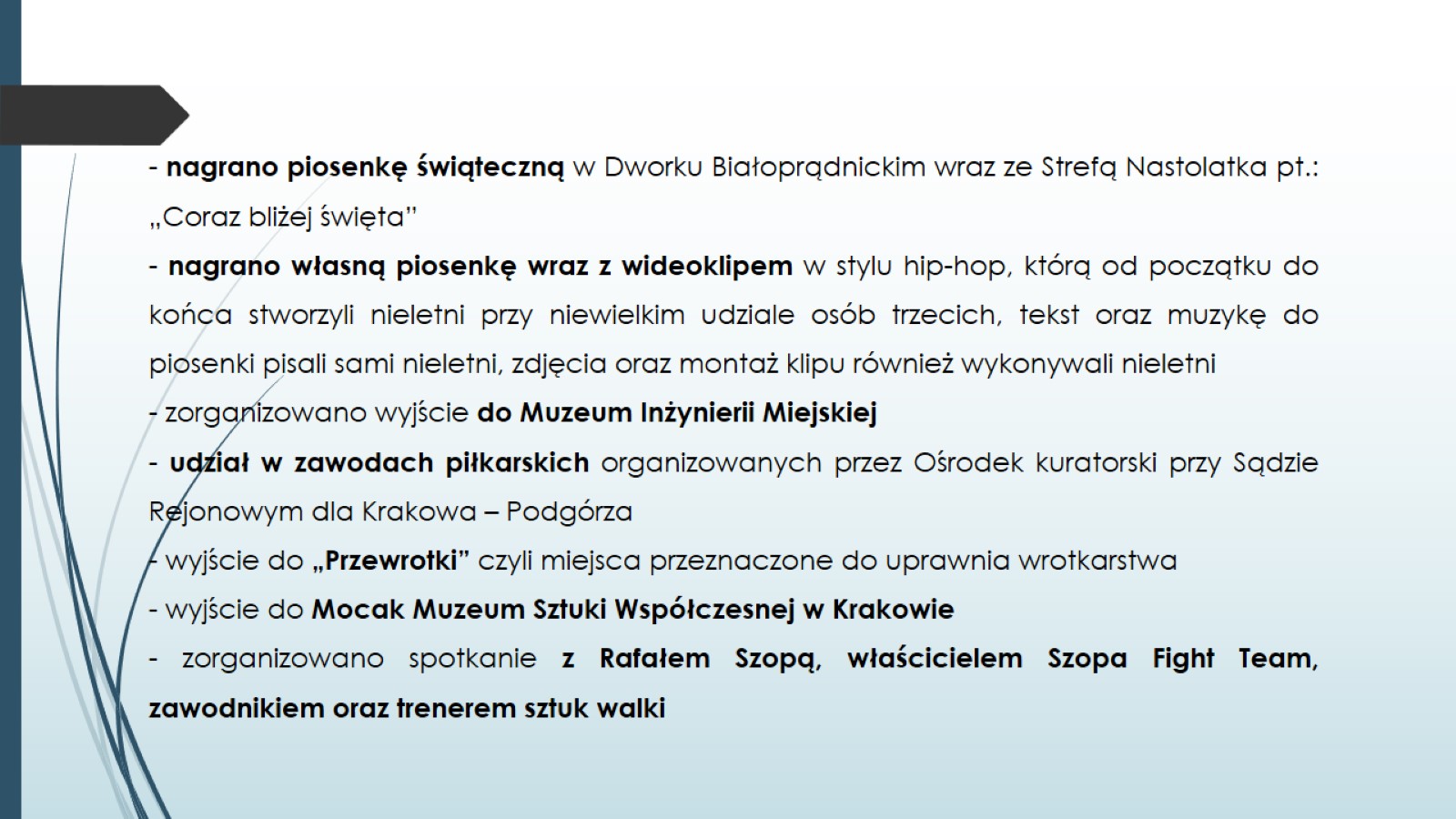 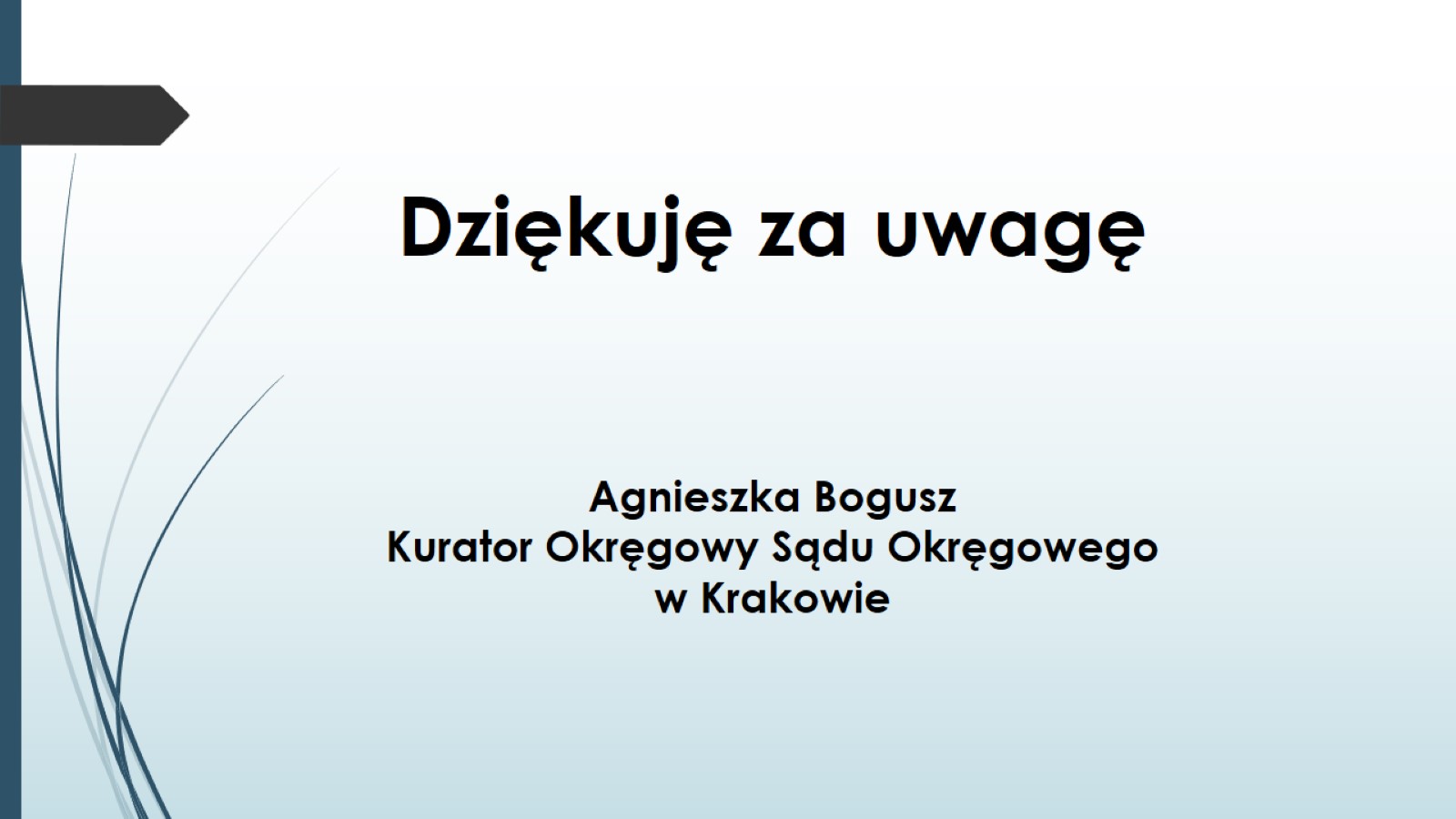